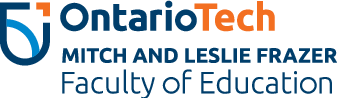 Week 3: Measuring eLearning Success to the businessEDST 3440U: Managing and Developing eLearning Projects
Land Acknowledgement
Ontario Tech acknowledges the lands of the people of the Mississaugas of Scugog Island First Nations. We are situated within the traditional territory of the Mississauga and in the territory covered by the Williams Treaties. We are grateful to enjoy and learn on these lands.
For more information on Land Acknowledgements, please visit the Ontario Tech Land Acknowledgement webpage.
To know what land you reside on, please visit https://www.whose.land/en/.
‹#›
Class Overview
Welcome
Land Acknowledgement
Assignment 1 Discussion
Professional Learning Analytics
SAMR
Breakout Room
‹#›
Assignment 1 Discussion
Measuring eLearning Success to the business
Professional Learning Analytics
Professional Learning Analytics is a data-driven approach to enhancing professional development and learning outcomes in various fields and industries. It leverages advanced data collection, analysis, and visualization techniques to gather insights from diverse sources such as online courses, workshops, and on-the-job experiences. By tracking and evaluating individual and group performance, Professional Learning Analytics aims to optimize learning strategies, identify areas for improvement, and tailor personalized learning experiences. This innovative approach empowers organizations and individuals to make informed decisions, adapt training programs, and ultimately foster continuous growth and development in the professional sphere.

Question 1: How can organizations balance the use of Professional Learning Analytics to enhance employee development with the need to respect individual privacy and data security concerns?
‹#›
Professional Learning Analytics (Continued)
Question 2: What are some key challenges and ethical considerations associated with implementing Professional Learning Analytics in educational institutions, and how can these be addressed to ensure fair and effective learning outcomes for all students?

Question 3: How can educators and employers effectively communicate the benefits of Professional Learning Analytics to learners and employees to ensure their active participation and engagement in data-driven learning and development initiatives?
‹#›
SAMR Model
The SAMR (Substitution, Augmentation, Modification, Redefinition) model is an educational framework designed to assess the depth of technology integration in the classroom. It categorizes technology use into four levels: Substitution, where technology merely replaces traditional tools without significant change; Augmentation, where technology enhances the task but does not fundamentally alter it; Modification, where technology leads to significant task redesign; and Redefinition, where technology enables entirely new and transformative learning experiences that were previously inconceivable. The SAMR model empowers educators to critically evaluate their use of technology, aiming to move beyond substitution towards more innovative and effective teaching practices that leverage the full potential of technology for enhanced learning outcomes.

Question 1: Reflect on the SAMR model's four levels: substitution, augmentation, modification, and redefinition. Can you provide examples from the readings or personal experiences where technology has been employed at each level to transform and redefine learning tasks and outcomes?
‹#›
SAMR Model (Continued)
Question 2: How can educators effectively transition from the Substitution and Augmentation stages of the SAMR model to the more transformative stages of Modification and Redefinition, fostering more engaging and innovative learning experiences?

Question 3: What are some concrete examples of how the SAMR model can be applied in different educational contexts and subjects to maximize the impact of technology on student learning?
‹#›
Breakout Rooms
Please join the breakout room that corresponds with your group number. I will be coming into each breakout room to ensure each group is on track with Assignment 1.
‹#›
Thank You